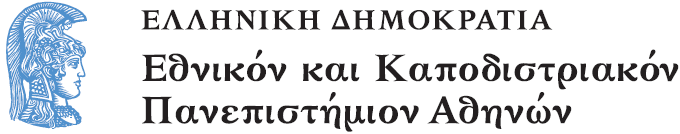 Σχεδίαση Μεικτών VLSI Κυκλωμάτων
Ενότητα 1: Εισαγωγή στην Αναλογική Σχεδίαση 

Αγγελική Αραπογιάννη
Σχολή Θετικών Επιστημών
Τμήμα Πληροφορικής και Τηλεπικοινωνιών
Προτεινόμενα βιβλία
Εισαγωγή στην αναλογική σχεδίαση
Γιατί Αναλογικά;
Επεξεργασία Φυσικών σημάτων.
Ψηφιακές επικοινωνίες.
Ηλεκτρονικά Οδήγησης Δίσκων
Ασύρματοι Δέκτες.
Οπτικοί Δέκτες.
Αισθητήρες.
Μικροεπεξεργαστές και Μνήμες.
What is analog IC Design?
Analog IC design in the successful implementation of analog circuits and systems using integrated circuit technology.

Unique Features of Analog IC Design
Geometry is an important part of the design. Electrical Design -> Physical Design -> Test Design
Usually implemented in a mixed analog-digital circuit
Analog is 20% and digital 80% of the chip area
Analog requires 80% of the design time
Analog is designed at the circuit level
Passes for success: 2-3 for analog, 1 for digital
The analog IC Design Flow
Comparison of analog digital circuits
Skills Required for Analog IC Design
In general, analog circuits are more complex than digital
Requires an ability to grasp multiple concepts simultaneously
Must be able to make appropriate simplifications and assumptions
Requires a good grasp of both modeling and technology
Have a wide range of skills-breadth (along only is rare)
Be able to learn from failure
Be able to use simulation correctly
Simulation “truths”:
(Usage of a simulator) x (Common sense) = Constant
Simulators are only as good as the models and the knowledge of those models by the designer
Simulators are only good if you already know the answer
Trends in CMOS Technology (1 από 2)
Trends in CMOS Technology (2 από 2)
Trends in IC Technology
[Speaker Notes: http://engineeringhistory.tumblr.com/post/47713155591/intel-4004-the-first-microprocessor-on-the]
Analog IC Design has reached Maturity
There are established fields of application:
Digital-analog and analog-digital conversion
Disk drive controllers
Modems – filters
Bandgap reference
DC-DC conversion
Buffers
Codecs
Existing philosophy regarding analog circuits: “If it can be done economically by digital, don’t use analog.” 
Consequently: Analog finds applications where speed, area, or power have advantages over a digital approach.
[Speaker Notes: https://upload.wikimedia.org/wikipedia/commons/0/06/Intel_Pentium_OverDrive_die.JPG
Του/της Pauli Rautakorpi (Έργο αυτού που το ανεβάζει) [CC BY 3.0 (http://creativecommons.org/licenses/by/3.0)], μέσω των Wikimedia Commons]
Τέλος Ενότητας
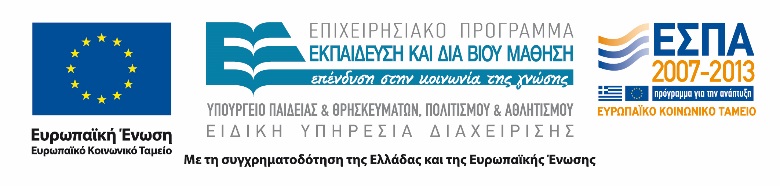 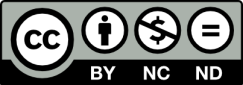 Χρηματοδότηση
Το παρόν εκπαιδευτικό υλικό έχει αναπτυχθεί στo πλαίσιo του εκπαιδευτικού έργου του διδάσκοντα.
Το έργο «Ανοικτά Ακαδημαϊκά Μαθήματα στο Πανεπιστήμιο Αθηνών» έχει χρηματοδοτήσει μόνο την αναδιαμόρφωση του εκπαιδευτικού υλικού. 
Το έργο υλοποιείται στο πλαίσιο του Επιχειρησιακού Προγράμματος «Εκπαίδευση και Δια Βίου Μάθηση» και συγχρηματοδοτείται από την Ευρωπαϊκή Ένωση (Ευρωπαϊκό Κοινωνικό Ταμείο) και από εθνικούς πόρους.
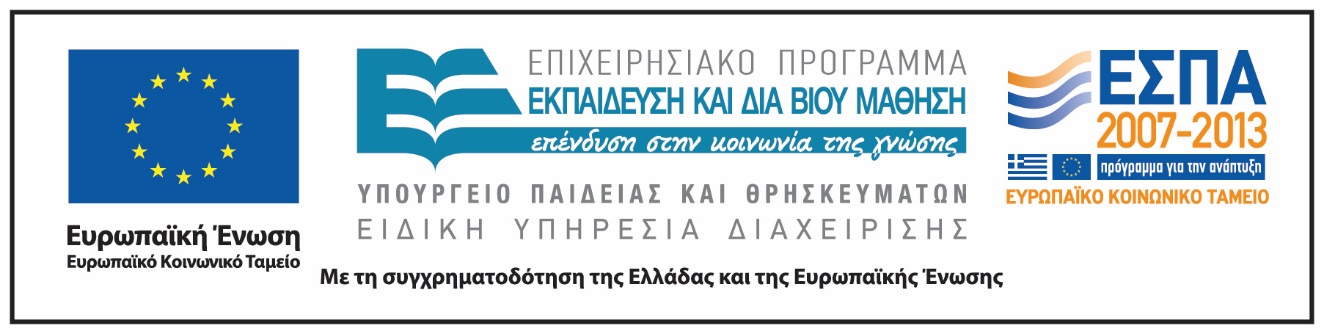 Σημειώματα
Σημείωμα Ιστορικού Εκδόσεων Έργου
Το παρόν έργο αποτελεί την έκδοση 1.0.
Σημείωμα Αναφοράς
Copyright Εθνικόν και Καποδιστριακόν Πανεπιστήμιον Αθηνών, Αραπογιάννη Αγγελική 2015. «Σχεδίαση Μεικτών VLSI Κυκλωμάτων. Εισαγωγή στην αναλογική σχεδίαση.». Έκδοση: 1.0. Αθήνα 2015. Διαθέσιμο από τη δικτυακή διεύθυνση: http://opencourses.uoa.gr/courses/DI101/ .
Σημείωμα Αδειοδότησης
Το παρόν υλικό διατίθεται με τους όρους της άδειας χρήσης Creative Commons Αναφορά, Μη Εμπορική Χρήση Παρόμοια Διανομή 4.0 [1] ή μεταγενέστερη, Διεθνής Έκδοση.   Εξαιρούνται τα αυτοτελή έργα τρίτων π.χ. φωτογραφίες, διαγράμματα κ.λ.π.,  τα οποία εμπεριέχονται σε αυτό και τα οποία αναφέρονται μαζί με τους όρους χρήσης τους στο «Σημείωμα Χρήσης Έργων Τρίτων».
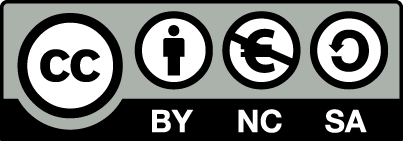 [1] http://creativecommons.org/licenses/by-nc-sa/4.0/ 

Ως Μη Εμπορική ορίζεται η χρήση:
που δεν περιλαμβάνει άμεσο ή έμμεσο οικονομικό όφελος από την χρήση του έργου, για το διανομέα του έργου και αδειοδόχο
που δεν περιλαμβάνει οικονομική συναλλαγή ως προϋπόθεση για τη χρήση ή πρόσβαση στο έργο
που δεν προσπορίζει στο διανομέα του έργου και αδειοδόχο έμμεσο οικονομικό όφελος (π.χ. διαφημίσεις) από την προβολή του έργου σε διαδικτυακό τόπο

Ο δικαιούχος μπορεί να παρέχει στον αδειοδόχο ξεχωριστή άδεια να χρησιμοποιεί το έργο για εμπορική χρήση, εφόσον αυτό του ζητηθεί.
Διατήρηση Σημειωμάτων
Οποιαδήποτε αναπαραγωγή ή διασκευή του υλικού θα πρέπει να συμπεριλαμβάνει:
το Σημείωμα Αναφοράς
το Σημείωμα Αδειοδότησης
τη δήλωση Διατήρησης Σημειωμάτων
το Σημείωμα Χρήσης Έργων Τρίτων (εφόσον υπάρχει)
μαζί με τους συνοδευόμενους υπερσυνδέσμους.
Σημείωμα Χρήσης Έργων Τρίτων
Το Έργο αυτό κάνει χρήση των ακόλουθων έργων:
Οι εικόνες που χρησιμοποιούνται καθώς και το κείμενο των διαφανειών 4-11 είναι από το βιβλίο:
Behzad Razavi. 2000. Design of Analog CMOS Integrated Circuits (1 ed.). McGraw-Hill, Inc., New York, NY, USA ©2000 .